SMEE Project Update
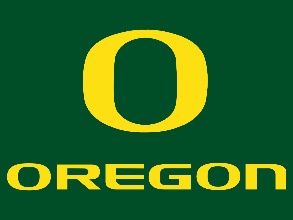 Vincent Roma
2016
PSL Periscope Noise in O1
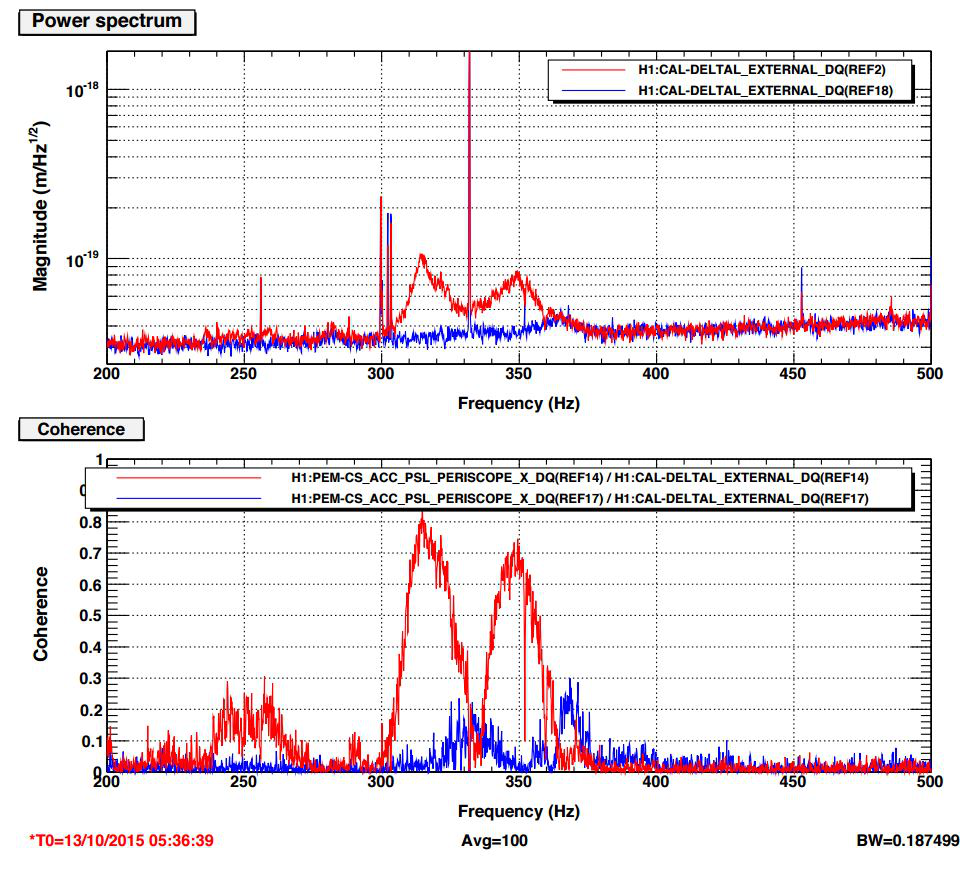 2
Wiener Filter
Filter applied through convolution in the time domain.

Target data:    y(k)  with N samples

Witness data:  x(k)

Our filter: f(l)  with L + 1 coefficients

E represents the mean square error between target data and predicted data.

Create our filter by minimizing the mean square error.  That means setting derivative with respect to each filter coefficient to zero.
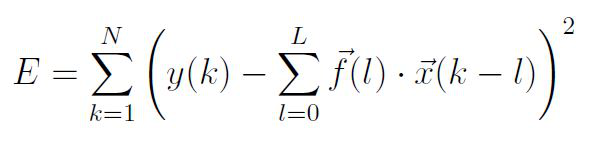 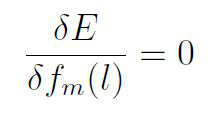 3
Derivative constraints lead to the Wiener-Hopf equation.

Rxx is auto-correlation matrix of witness data, x(k) where k = [0,..., L]

cyx is cross-correlation matrix between witness and target data.

Signals are real so the auto-correlation matrix is symmetric, resulting in a Toeplitz structured system of equations. Solution obtained with the Levinson-Durbin algorithm.

Output data, r(k),  is predicted data subtracted from target data.
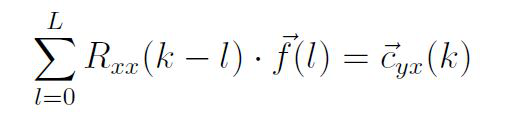 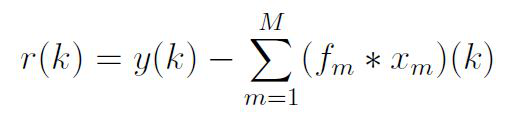 4
Witness Channel:
H1:IMC-WFS_B_I_YAW_OUT_DQ 

1 hour of data used to train filter
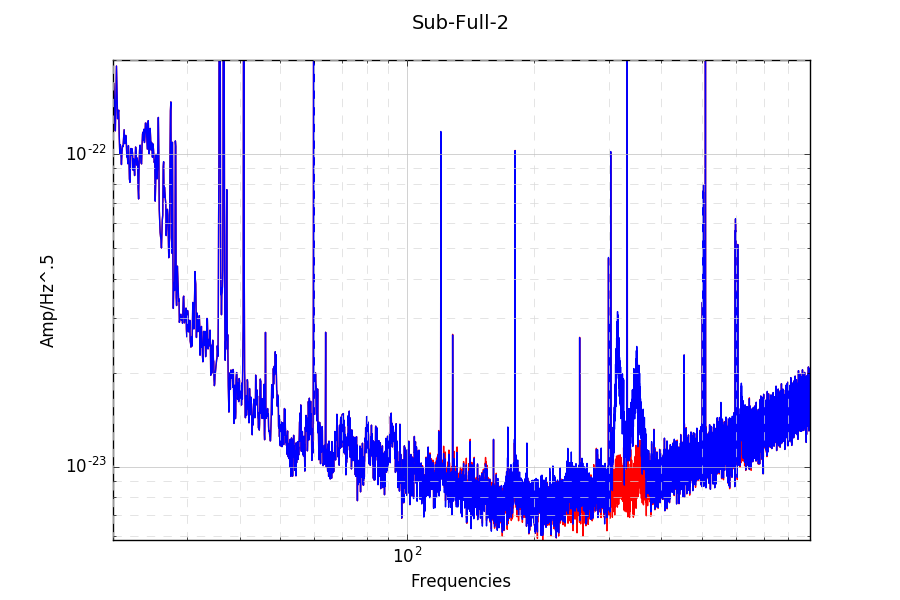 Blue: Original, Red: Subtracted Data
5
300 – 400 Hz
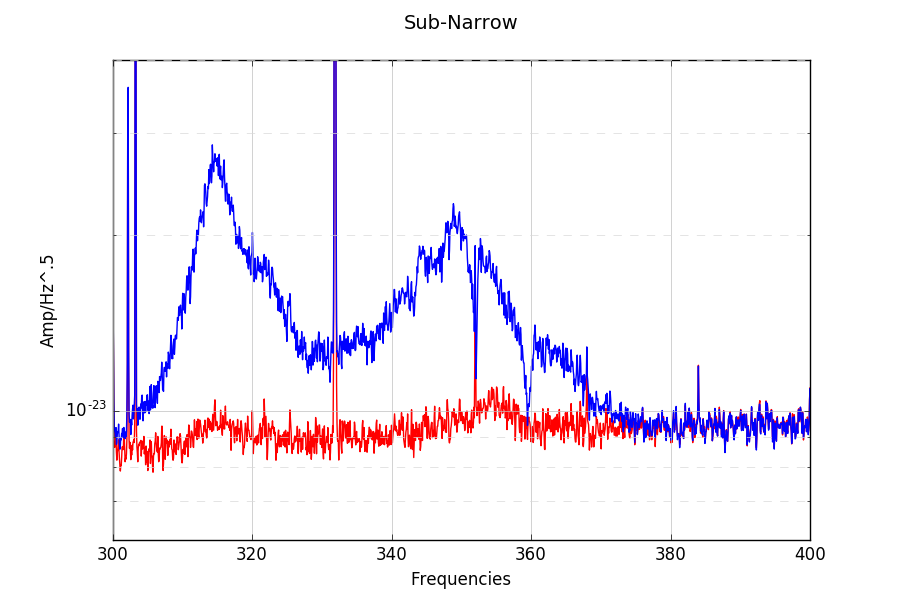 6
Injections
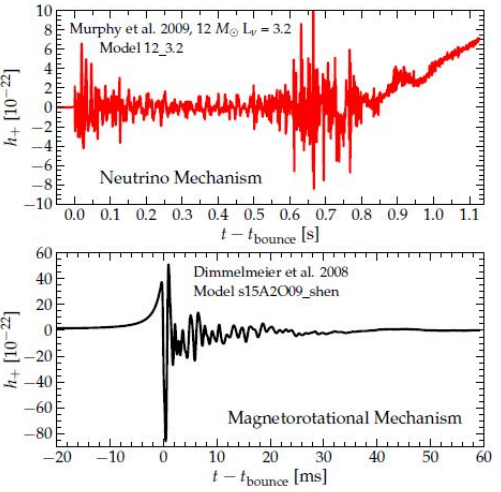 Injected 16 waveforms from the Murphy catalog (2009) and 128 waveforms from the Dimmelmeier catalog (2008)

Each waveform injected at 10 evenly spaced intervals over a 24 hour period to explore entire antenna pattern. 1440 total injections.

Two sets of PCs, Dimmelmeier and Murphy.

6 PCs for Dimmelmeier, 9 for Murphy
7
Dimmelmeier .2 kpc
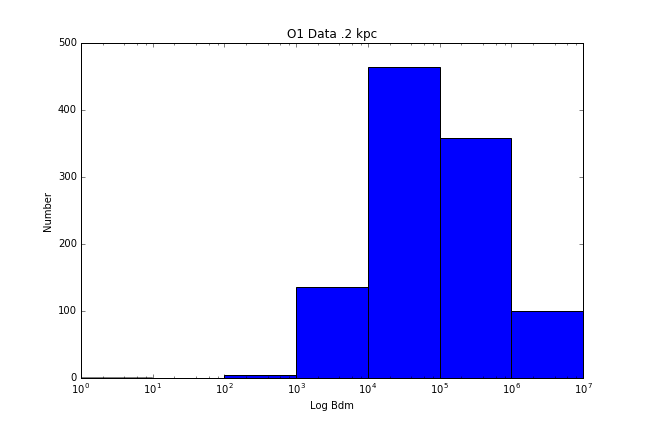 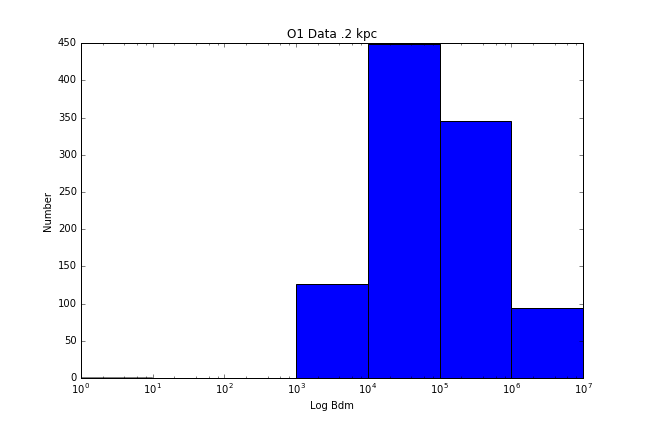 Original Data

Data points: 1016
Avg Bdm = 2.7399e5
Correctly Identified: 1016 / 1016 (100%)
Incorrectly identified waveforms: 0 / 1016 (0%)
Undecided: 0 / 1016 (0%)
Filtered Data

Data points: 1063
Avg Bmd = 2.7481e5
Correctly Identified: 1063 / 1063 (100%)
Incorrectly Identified: 0 / 1063 (0%)
Undecided: 0 / 1063 (0%)
8
Murphy .2 kpc
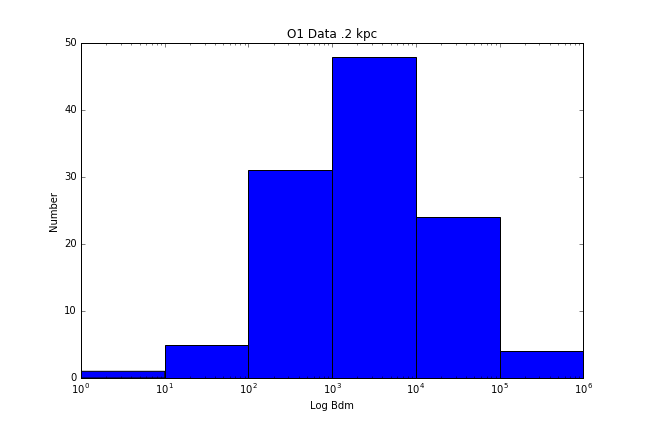 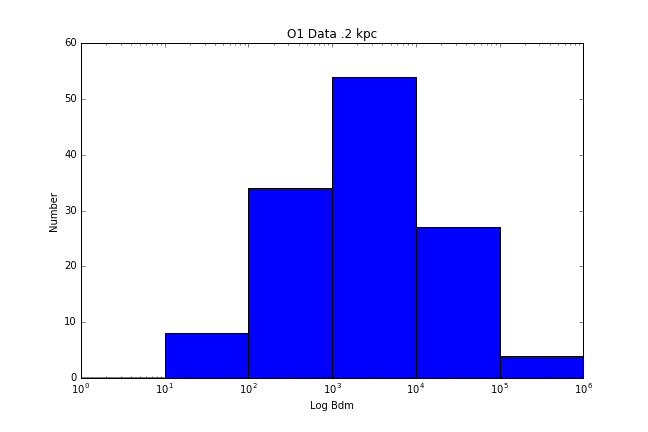 Original Data

Data points: 128
Avg Bdm = 1.4e4
Correctly Identified: 112 / 128 (88%)
Incorrectly identified waveforms: 15 / 128 (12%)
Undecided: 1 / 128 (<1%)
Filtered Data

Data points: 145
Avg Bmd = 1.3663e4
Correctly Idenified: 127 / 145 (88%)
Incorrectly Identified: 16 / 145 (11%)
Undecided: 2 / 145 (1%)
9
Dimmelmeier 2 kpc
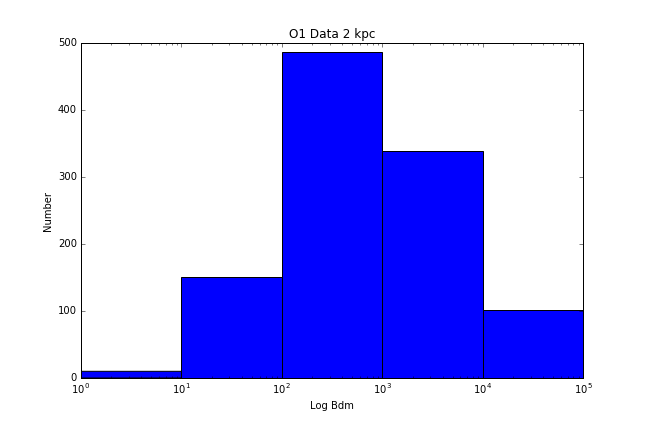 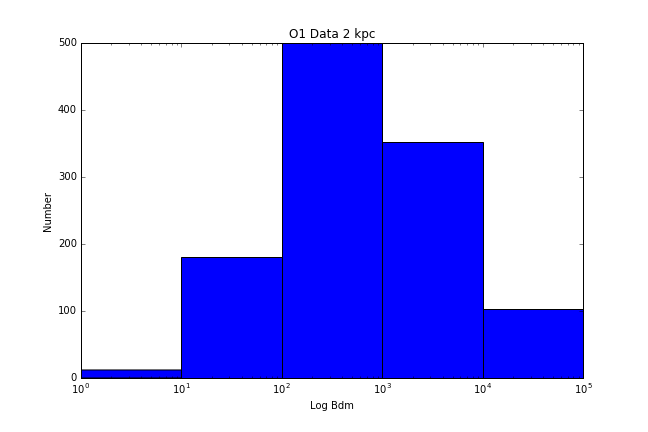 Original Data

Data points: 1090
Avg Bdm = 2.657e3
Correctly Identified: 1078 / 1090 (99%)
Incorrectly identified waveforms: 0 / 1016 (0%)
Undecided: 12 / 1090 (1%)
Filtered Data

Data points: 1153
Avg Bmd = 2.552e3
Correctly Identified: 1137 / 1153 (99%)
Incorrectly Identified: 0 / 1153 (0%)
Undecided: 16 / 1153 (1%)
10
Murphy 2 kpc
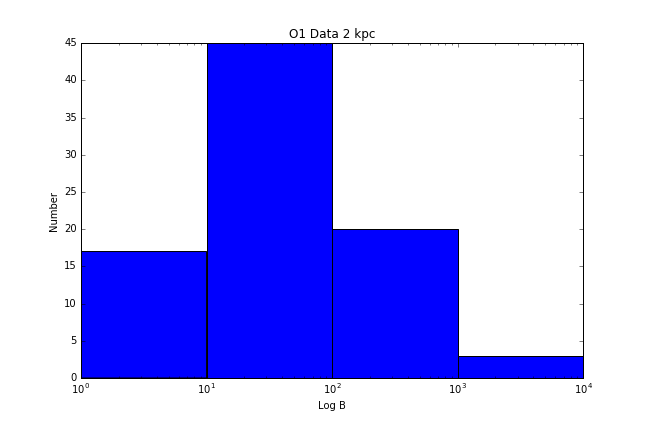 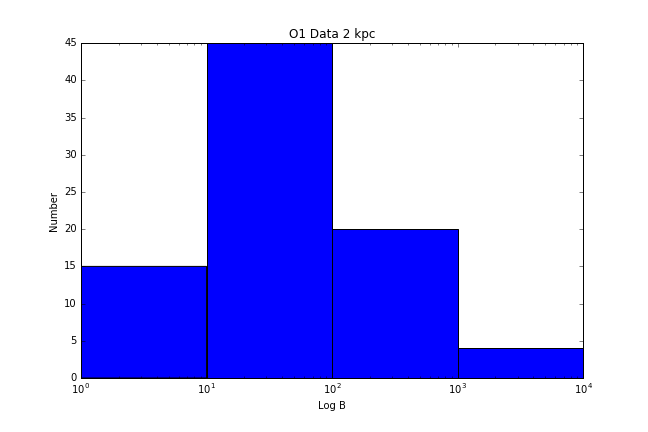 Original Data

Data points: 145
Avg Bdm = 115
Correctly Identified: 68 / 145 (47%)
Incorrectly identified waveforms: 9 / 145 (6%)
Undecided: 68 / 128 (47%)
Filtered Data

Data points: 145
Avg Bmd = 119
Correctly Idenified: 69 / 145 (48%)
Incorrectly Identified: 11 / 145 (8%)
Undecided: 65 / 145 (45%)
11
Dimmelmeier 10 kpc
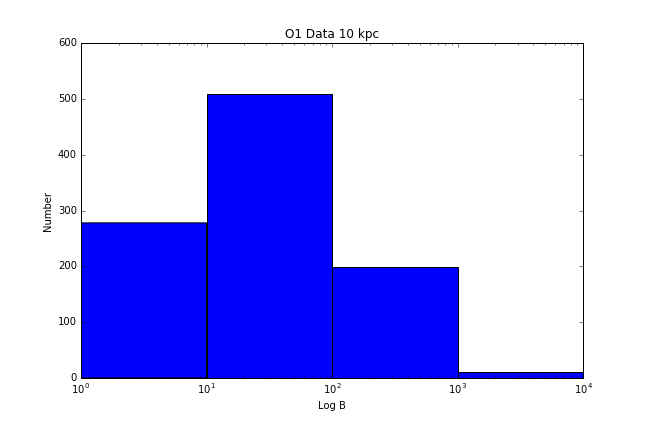 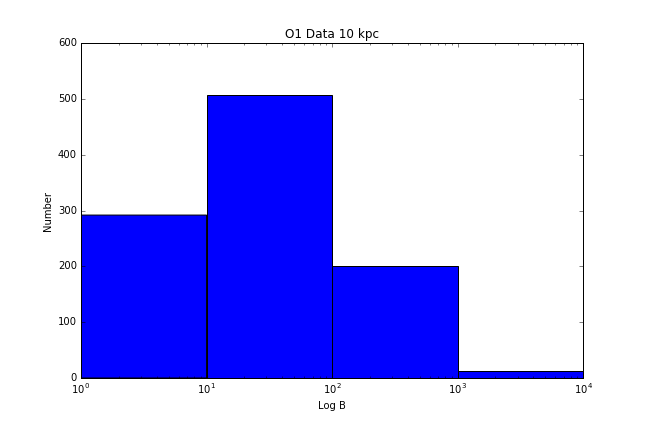 Original Data

Data points: 1152
Avg Bdm = 96
Correctly Identified: 719 / 1152 (62%)
Incorrectly identified waveforms: 0 / 1052 (0%)
Undecided: 433 / 1152 (38%)
Filtered Data

Data points: 1153
Avg Bmd = 98
Correctly Identified: 719 / 1153 (62%)
Incorrectly Identified: 0 / 1153 (0%)
Undecided: 434 / 1153 (38%)
12
Murphy 10 kpc
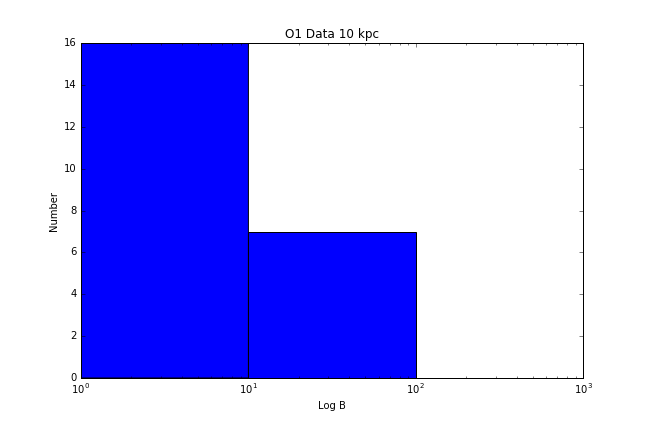 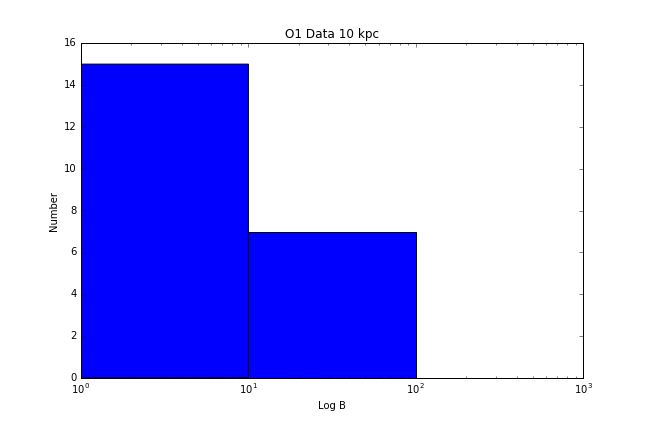 Original Data

Data points: 145
Avg Bdm = -1.5
Correctly Identified: 7 / 145 (5%)
Incorrectly identified waveforms: 16 / 145 (11%)
Undecided: 122 / 145 (84%)
Filtered Data

Data points: 145
Avg Bmd = -1.32
Correctly Idenified: 7 / 145 (5%)
Incorrectly Identified: 16 / 145 (11%)
Undecided: 122 / 145 (84%)
13
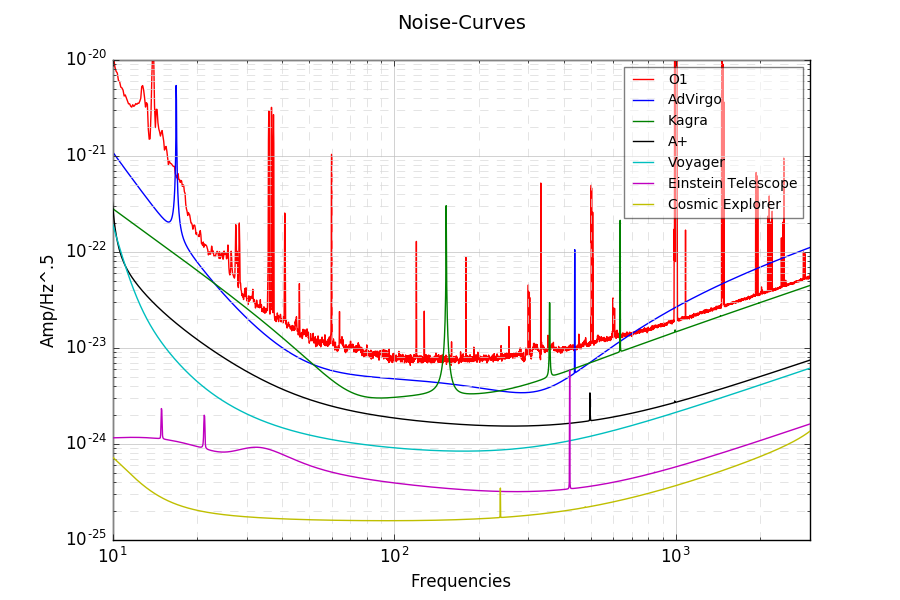 14
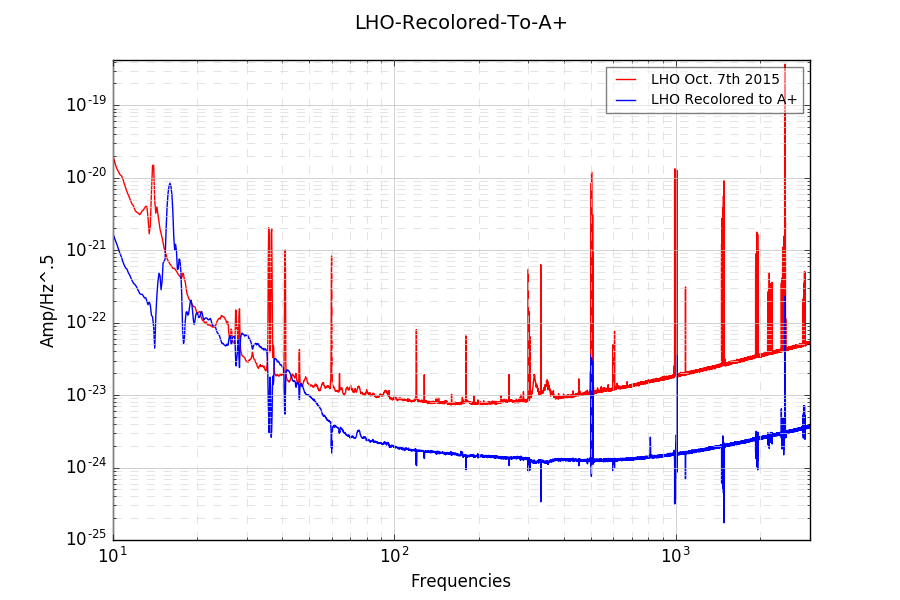 15
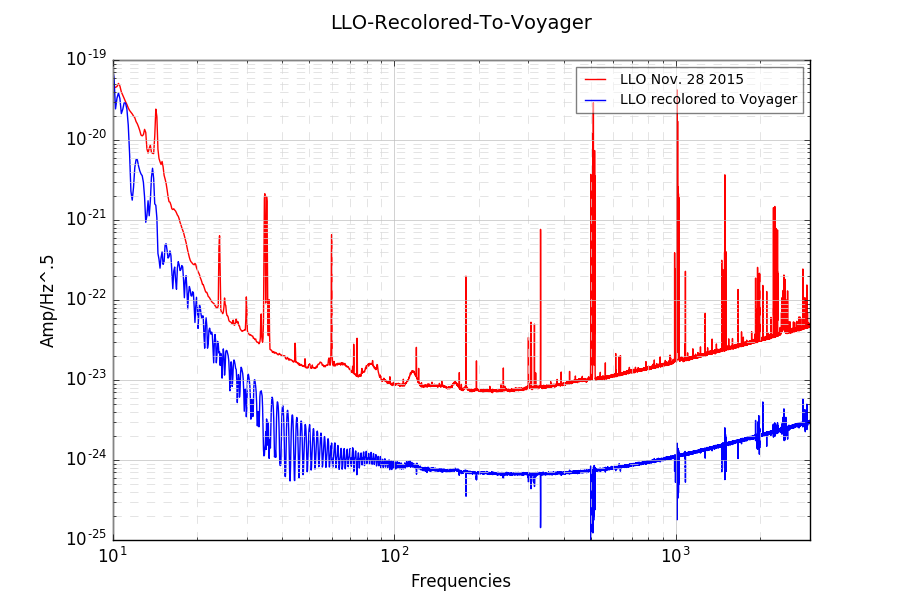 16
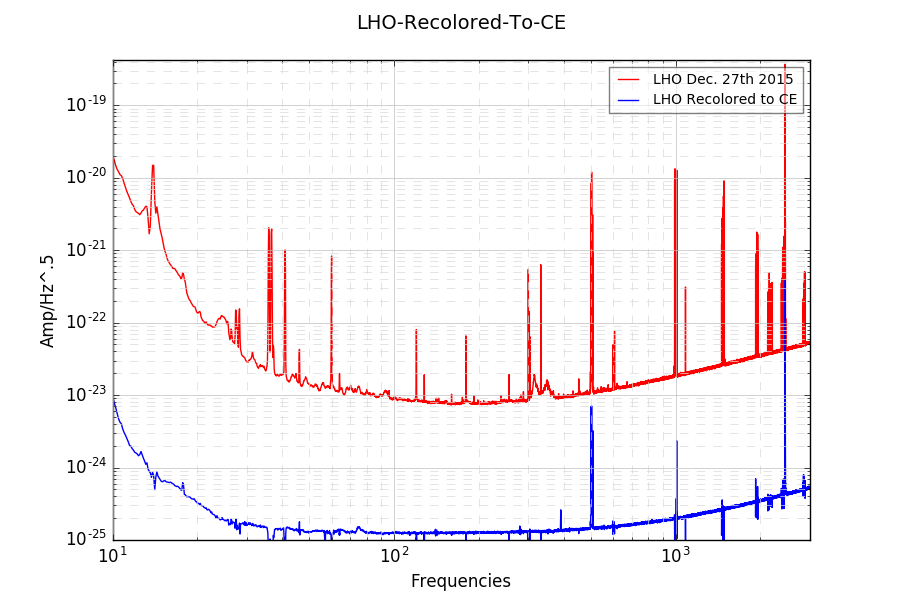 17
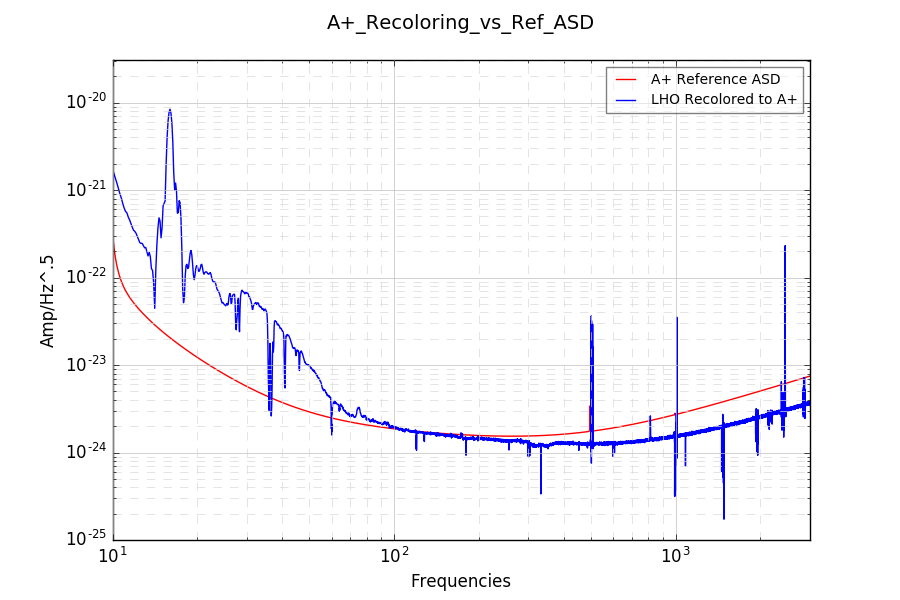 18
Current/Next Steps
Fix recoloring issues

Study future detectors in depth

Try Multi-Coherence method

Examine other noise sources (LLO noise breathing, current LHO jitter, etc)

Add new non-catalog waveforms
19